Informe de Resultados Ejercicio de diálogoCatedra el Papel de las TIC en la Construcción de Paz.



Mayo 2018
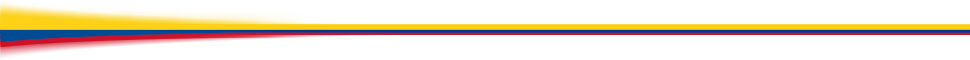 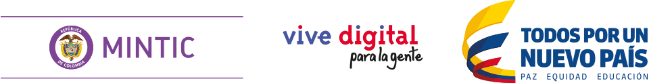 Contenido
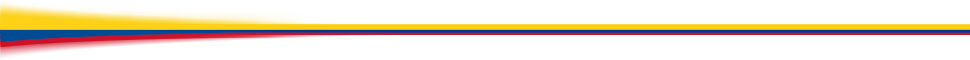 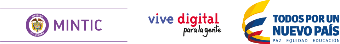 1. Introducción
El Ministerio de Tecnologías de la Información y las Comunicaciones - MinTIC, comprometido con la consolidación de la paz en el país, programó dentro de su Plan Anticorrupción y de Atención al Ciudadano para la vigencia 2018, tres actividades de participar en ejercicios de diálogo con los grupos interesados en materia de implementación del Acuerdo de Paz,  con el objetivo de  socializar la avances de los compromisos a cargo del Ministerio.

Una de las actividades que se programó fue la participación en la Catedra de la Universidad Distrital denominada El Papel de las TIC en la Construcción de Paz, la cual se desarrollo de forma presencial en las instalaciones de la Universidad y fue transmitida a través de un facebook Live por los canales del Ministerio TIC y Urna de Cristal.
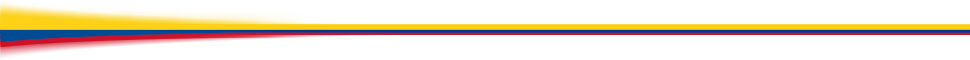 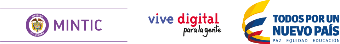 2. Objetivo del informe
El presente informe tiene como objetivo, dar a conocer los resultados del ejercicio de diálogo de doble vía con la ciudadanía y grupos interesados del MinTIC, realizado en la Universidad Distrital Francisco Jose de Caldas, donde se presentaron los avances de las obligaciones del Ministerio en los Acuerdos de Paz firmados en la Habana, a los estudiantes de dicha institución.
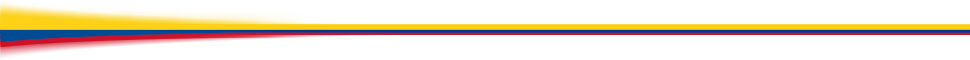 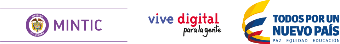 3. Fases de la acción de diálogo
1
4
2
3
4. Resultados y evidencias por fase
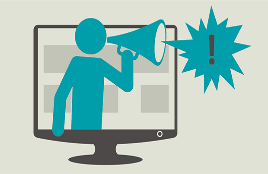 1. Convocatoria
4. Resultados y evidencias por fase
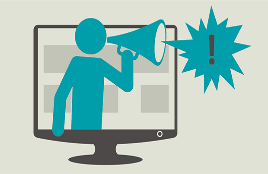 1. Convocatoria
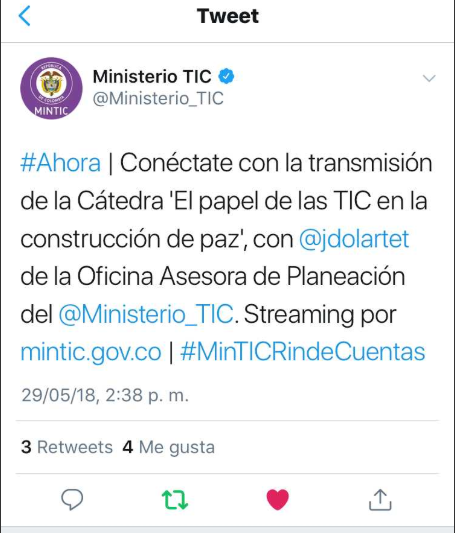 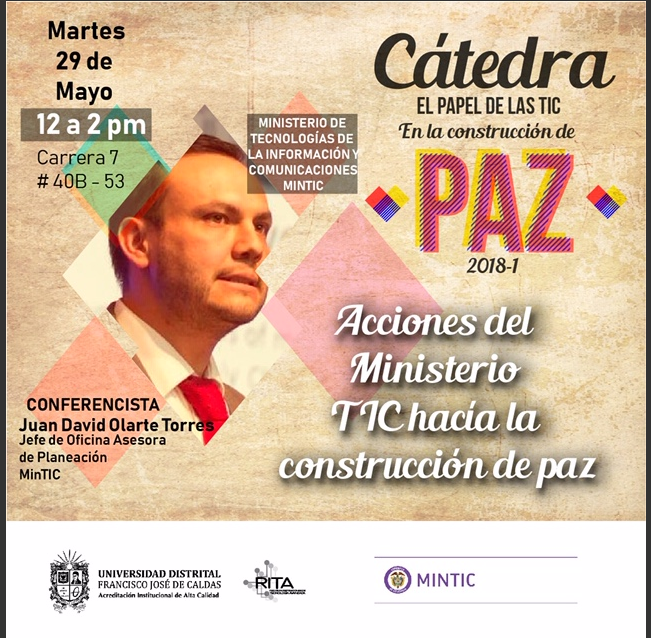 Evidencias
4. Resultados y evidencias por fase
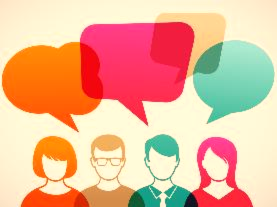 2. Recepción de 
participaciones
Todas las preguntas fueron resueltas durante la actividad de participación.
4. Resultados y evidencias por fase
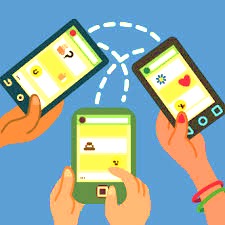 3. Desarrollo de la actividad
La actividad se desarrollo de forma presencial en las instalaciones de la Universidad Distrital y de forma virtual a través de un facebook live transmitido por el Ministerio TIC y Urna de Cristal, el cual puede encontrar en el siguiente link:
 https://m.facebook.com/story.php?story_fbid=826732634185166&id=302236436634791
4. Resultados y evidencias por fase
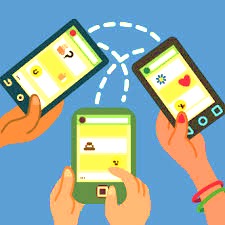 3. Desarrollo de la actividad
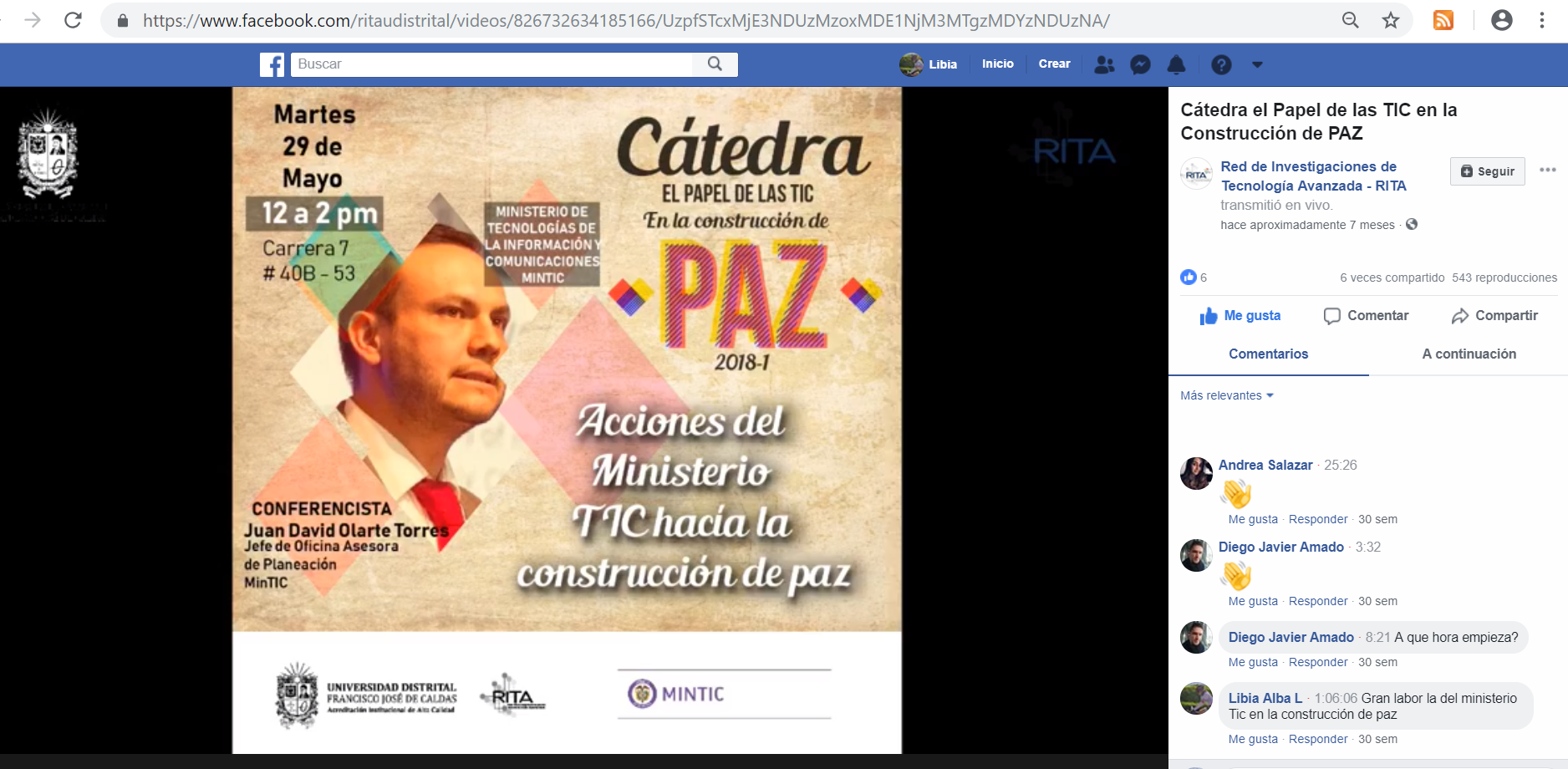 Evidencias
4. Resultados y evidencias por fase
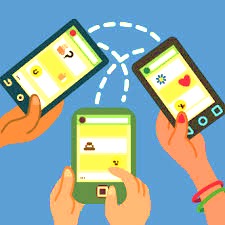 3. Desarrollo de la actividad
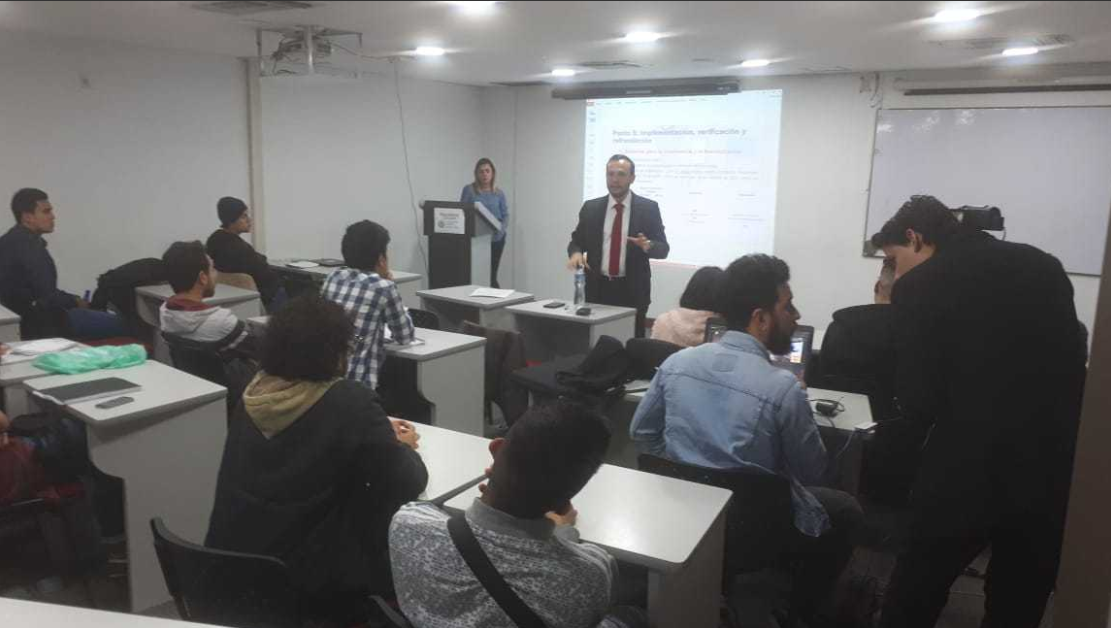 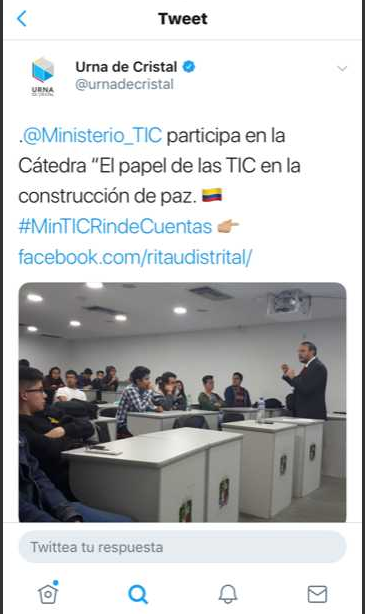 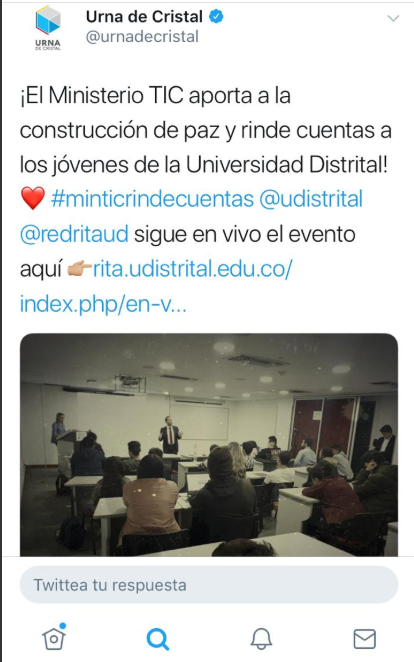 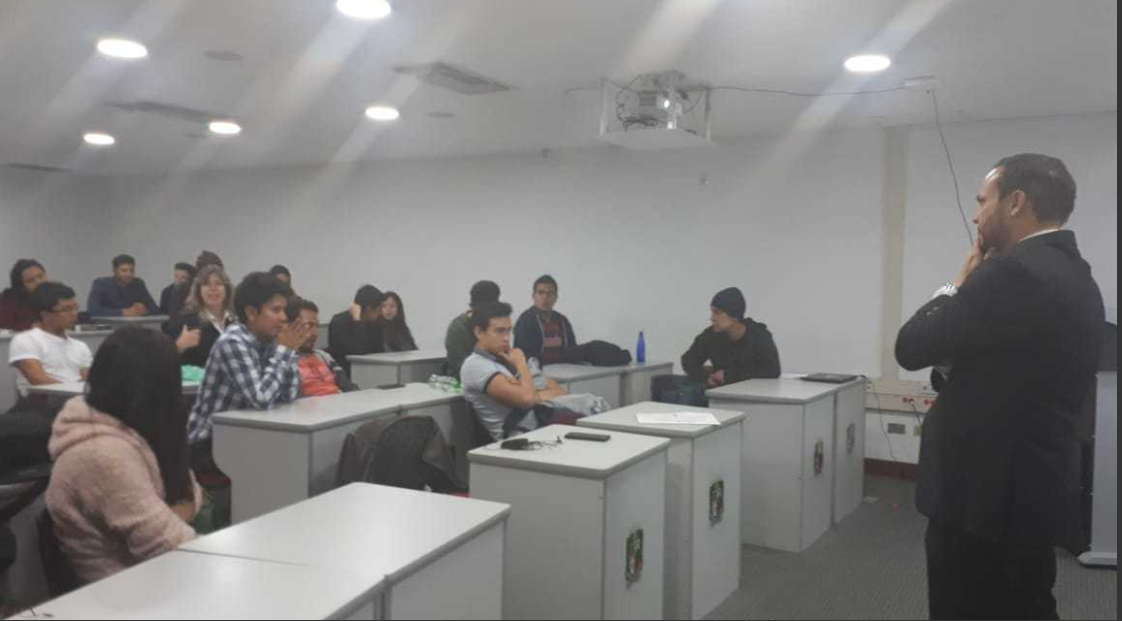 Evidencias
4. Resultados y evidencias por fase
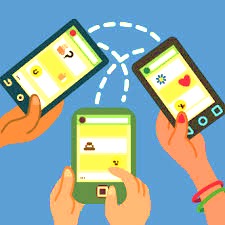 4. Publicación de informe de resultados
5. Logro del Objetivo Planteado
Se cumplió el objetivo de presentar a los asistentes a la cátedra El papel de las TIC en la Construcción de Paz, los avances de las obligaciones del MinTIC en los acuerdos de paz, exponiendo los logros en cada uno de los compromisos, así cómo las dificultades y retos en la implementación
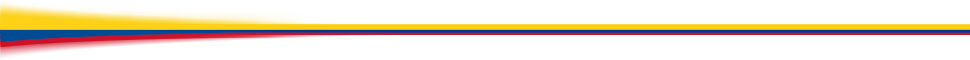 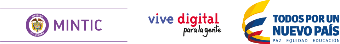 6. Conclusiones
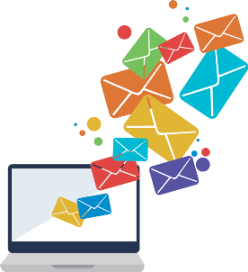 Participaciones recibidas, de forma presencial participaron 8 personas con preguntas.
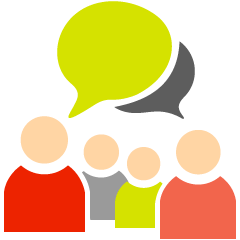 Convocatoria por múltiples canales virtuales, redes sociales.
Número de participantes en la actividad. Participaron un total de 42 ciudadanos de forma presencial y virtual
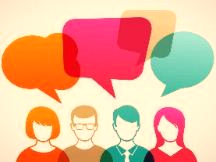 Respuesta 
al 100% de las participaciones recibidas, las cuales se resolvieron en el transcurso de la actividad
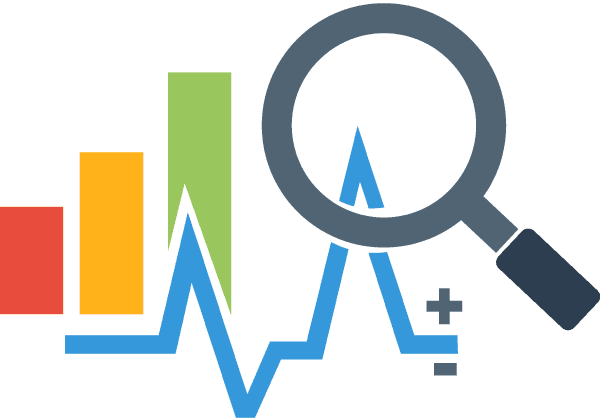 2018
Ministerio de Tecnologías
de la Información y las Comunicaciones
Tel:+57(1) 344 34 60
Edif. Murillo Toro Cra. 8a entre calles 12 y 13, Bogotá, Colombia - Código Postal 111711
www.mintic.gov.co – www.vivedigital.gov.co
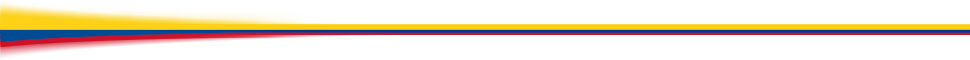 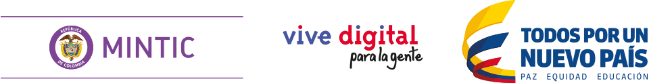